Module 7
Implémentation du système DNS (Domain Name System)
[Speaker Notes: Présentation : 45 minutes
Atelier pratique : 30 minutes
À la fin de ce module, les stagiaires seront à même d'effectuer les tâches suivantes :
décrire la résolution de noms pour les clients et les serveurs ;
installer et gérer le service DNS (Domain Name System) ;
gérer les zones DNS.
Documents de cours
Pour animer ce module, vous devez disposer du fichier Microsoft® Office PowerPoint® 22410B_07.pptx.
Important : Il est recommandé d'utiliser Office PowerPoint 2007 ou une version plus récente pour afficher les diapositives de ce cours. Si vous utilisez la visionneuse PowerPoint ou une version antérieure d'Office PowerPoint, il se peut que les diapositives ne s'affichent pas correctement.
Préparation
Pour préparer ce module, vous devez effectuer les tâches suivantes :
lire tous les documents de cours relatifs à ce module ;
vous exercer à effectuer les démonstrations et les exercices de l'atelier pratique ;
passer en revue la section « Contrôle des acquis et éléments à retenir » et réfléchir à la façon de l'utiliser pour que les stagiaires puissent approfondir leurs connaissances et les mettre en pratique dans le cadre de leur fonction.]
Vue d'ensemble du module
Résolution de noms pour les clients et les serveurs Windows
Installation et gestion d'un serveur DNS
Gestion des zones DNS
[Speaker Notes: Donnez un bref aperçu du contenu du module.]
Leçon 1 : Résolution de noms pour les clients et les serveurs Windows
Que sont les noms d'ordinateurs ?
Qu'est-ce que DNS ?
Zones et enregistrements DNS
Résolution des noms DNS Internet
Qu'est-ce que la résolution LLMNR (Link-Local Multicast Name Resolution) ?
Comment un client résout un nom
Résolution des problèmes liés à la résolution de noms
[Speaker Notes: Ceci est le cours d'introduction à la résolution de noms. Certains stagiaires connaissent peut-être déjà ces concepts. Si certains stagiaires connaissent déjà les bases de la résolution de noms, vous pouvez passer brièvement en revue les quatre premières rubriques afin de consacrer plus de temps au protocole LLMNR (Link-Local Multicast Name Resolution) et à la résolution des problèmes de ce dernier.]
Que sont les noms d'ordinateurs ?
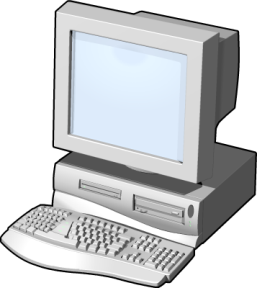 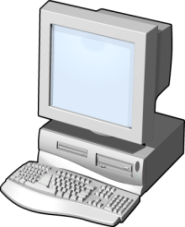 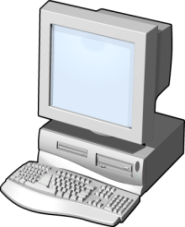 [Speaker Notes: Discutez des différents types de nom que les ordinateurs peuvent utiliser. Soulignez le fait que les noms NetBIOS sont rarement utilisés de nos jours et que les systèmes d'exploitation plus récents ne les prennent en charge que pour les applications héritées.]
Qu'est-ce que DNS ?
DNS peut être utilisé pour effectuer les tâches suivantes
Résoudre des noms d'hôtes en adresses IP
Rechercher des contrôleurs de domaine et des serveurs de catalogue global
Résoudre des adresses IP en noms d'hôtes
Rechercher des serveurs de messagerie pendant la remise du courrier électronique
[Speaker Notes: Décrivez les tâches pour lesquelles DNS est utilisé.
Insistez sur la nécessité d'utiliser DNS pour localiser les contrôleurs de domaine et les serveurs de catalogue global. La configuration incorrecte de DNS est l'une des causes les plus fréquentes de lenteur d'ouverture de session sur les stations de travail et d'échec de connexion. En outre, la réplication des services de domaine Active Directory® (AD DS) risque d'échouer si DNS n'est pas correctement configuré.]
Zones et enregistrements DNS
Une zone DNS est une partie spécifique de l'espace de noms DNS qui contient des enregistrements DNS
Types de zones
Zone lde recherche directe
Zone de lrecherche inversée
Les enregistrements de ressources dans les zones de recherche directe comprennent
A, MX, SRV, NS, SOA et CNAME
Les enregistrements de ressources dans les zones de recherche inversée comprennent
PTR
[Speaker Notes: Expliquez aux stagiaires qu'une zone DNS est une partie spécifique de l'espace de noms DNS qui peut contenir des enregistrements DNS. Citez microsoft.com comme exemple de zone. Si cela intéresse les stagiaires, vous pouvez expliquer que les sous-domaines peuvent représenter une zone distincte ou faire partie de la même zone.
Expliquez aux stagiaires l'utilisation de chaque type d'enregistrement de ressource :
Hôte (A). Résout les noms en adresses IP (vous pouvez utiliser des sites Web à titre d'exemples).
Serveur (SRV). Localise un contrôleur de domaine.
Serveur de messagerie (MX). Localise un serveur de messagerie.
Pointeur (PTR). Résout une adresse IP en nom d'hôte, lors de la résolution d'un problème.
Indiquez que, dans la plupart des cas, les enregistrements DNS requis pour les services AD DS sont automatiquement ajoutés à la zone nécessaire par les contrôleurs de domaine et les serveurs de catalogue global. En outre, les stations de travail et les serveurs créent leurs propres enregistrements A et PTR automatiquement.]
Résolution des noms DNS Internet
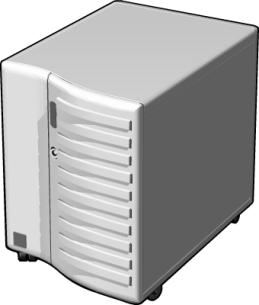 Serveur DNS Microsoft.com
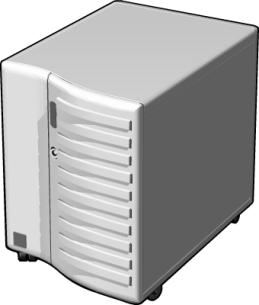 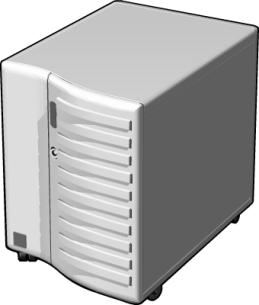 Serveur DNS .com
Quelle est l'adresse IP de www.microsoft.com ?
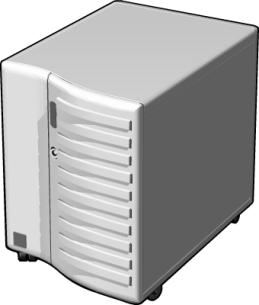 Serveur DNS racine
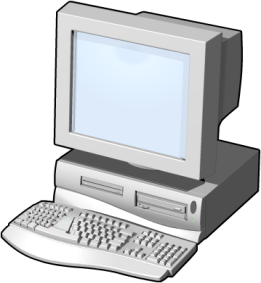 Serveur DNS local
207.46.230.219
Station de travail
[Speaker Notes: Décrivez le processus de résolution de noms DNS pour localiser l'adresse IP de www.microsoft.com :
Un poste de travail interroge le serveur DNS local pour obtenir l'adresse IP de www.microsoft.com.
Si le serveur DNS local ne dispose pas de l'information, il interroge ensuite un serveur DNS racine pour connaître l'emplacement des serveurs DNS .com.
Le serveur DNS local interroge ensuite un serveur DNS .com pour connaître l'emplacement des serveurs DNS Microsoft.com.
Le serveur DNS local interroge ensuite le serveur DNS Microsoft.com pour connaître l'adresse IP de www.microsoft.com.
L'adresse IP de www.microsoft.com est retournée au poste de travail.
Indiquez aux stagiaires que la compréhension de ce processus est importante en matière de résolution des problèmes liés à la résolution de noms pour les clients et les serveurs (par exemple, quand un client n'est pas en mesure d'accéder à une application Web ou un serveur de fichiers).
Pensez à mentionner que la redirection et la mise en cache sont deux options qui modifient le processus de résolution.]
Qu'est-ce que la résolution LLMNR (Link-Local Multicast Name Resolution) ?
LLMNR est une méthode supplémentaire de résolution de noms qui n'utilise ni DNS, ni WINS
LLMNR est conçu pour IPv6
Fonctionne uniquement sur Windows Vista, Windows Server 2008 et tous les nouveaux systèmes d'exploitation Windows
La découverte du réseau doit être activée
Peut être contrôlé par l'intermédiaire de la stratégie de groupe
[Speaker Notes: Expliquez le concept de la résolution LLMNR. Soulignez le fait que ce protocole est pris en charge uniquement sur les systèmes d'exploitation récents. En outre, expliquez en quoi consiste la fonctionnalité de découverte du réseau dans le Centre Réseau et partage et, si possible, montrez comment l'activer.]
Comment un client résout un nom
1. Nom d'hôte local
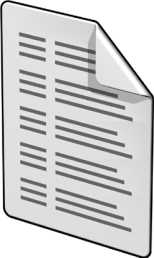 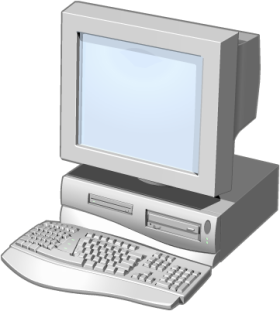 7. Fichier Lmhosts
2. Cache de résolution client / Contenu du fichier Hosts
6. Diffusion
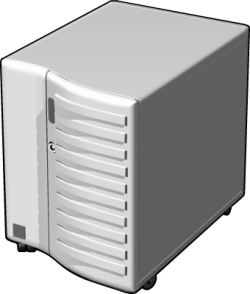 5. Serveur WINS
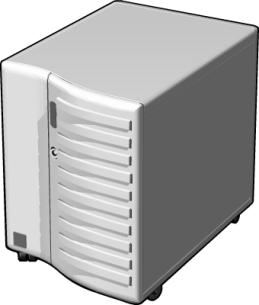 3. Serveur DNS
4. Cache de noms NetBIOS
[Speaker Notes: Expliquez comment fonctionne le processus de résolution de noms, étape par étape. Insistez sur le passage de la résolution DNS aux méthodes NetBIOS dans le processus. Mentionnez la prise en charge de la zone GlobalNames. Note: LLMNR est utilisé pour la résolution des noms avant que les méthodes de résolution de noms NetBIOS soient utilisées.]
Résolution des problèmes liés à la résolution de noms
Outils courants de résolution des problèmes liés à la résolution de noms











Pensez à utiliser les nouvelles applets de commande de Windows PowerShell pour gérer et dépanner le système DNS
Effacez toujours le cache de résolution DNS avant le dépannage
Utilisez le fichier Hôtes pour le dépannage 
Isolez le problème
[Speaker Notes: Discutez des techniques de résolution de problèmes liés à DNS.]
Leçon 2 : Installation et gestion d'un serveur DNS
Quels sont les composants d'une solution DNS ?
Que sont les indications de racine ?
Que sont les requêtes DNS ?
Qu'est-ce que le transfert ?
Fonctionnement de la mise en cache du serveur DNS
Comment installer le rôle serveur DNS
Démonstration : Installation du rôle de serveur DNS
[Speaker Notes: Décrivez brièvement le contenu du cours.]
Quels sont les composants d'une solution DNS ?
Programmes de résolution DNS
Serveurs DNS
Serveurs DNS sur Internet
Ressource
Enregistrement
Racine « . »
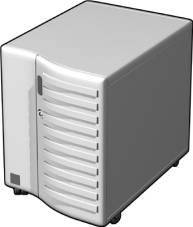 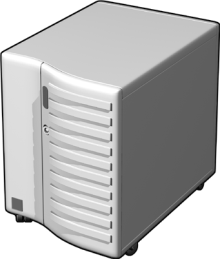 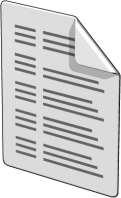 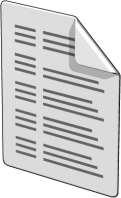 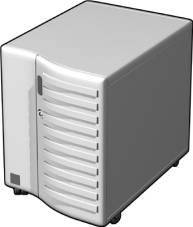 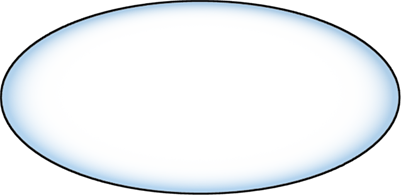 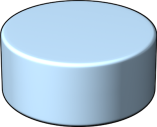 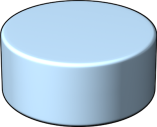 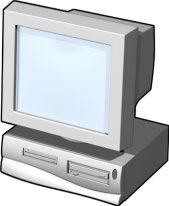 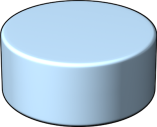 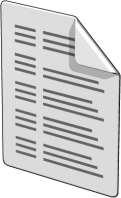 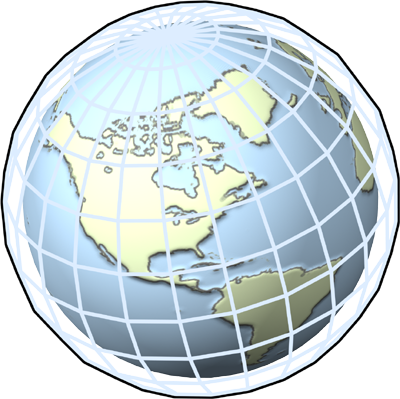 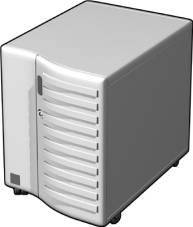 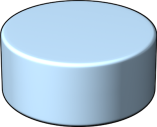 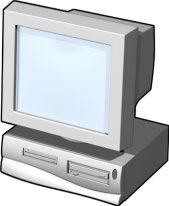 .com
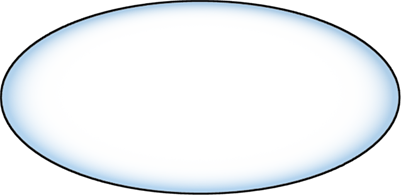 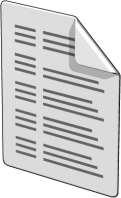 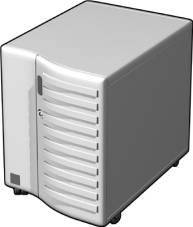 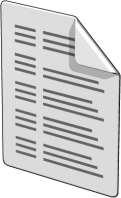 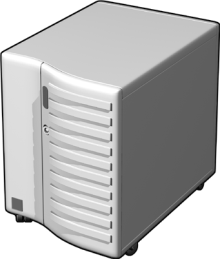 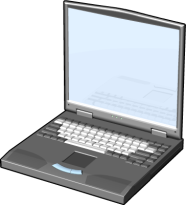 Ressource
Enregistrement
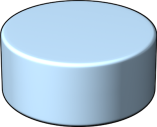 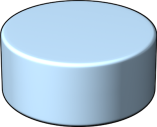 .edu
[Speaker Notes: Dressez la liste des composants d'une solution DNS. Demandez aux stagiaires d'identifier les éléments qu'ils ont déjà utilisés pour une solution DNS.]
Que sont les indications de racine ?
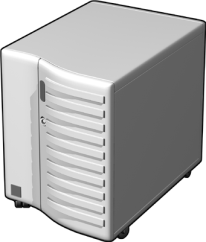 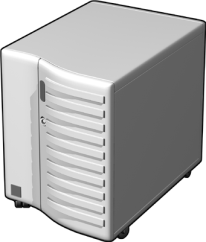 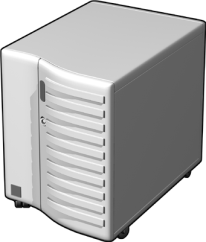 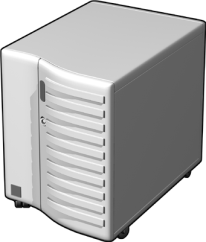 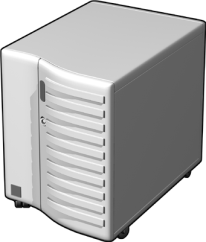 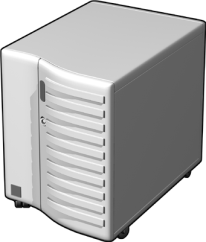 Les indications de racine contiennent les adresses IP des serveurs DNS racines
Serveurs racine « . »
Serveurs DNS
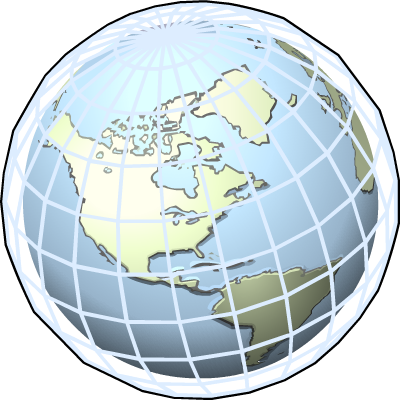 Indications de racine
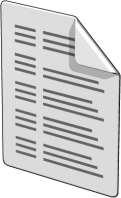 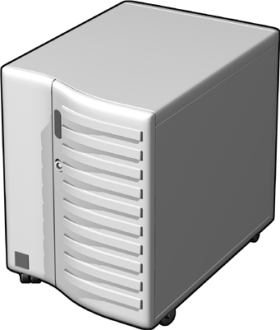 com
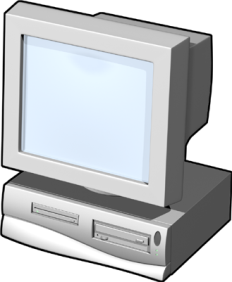 Serveur DNS
Client
microsoft
[Speaker Notes: Expliquez ce que sont les indications de racine et comment elles sont utilisées dans le processus de résolution de noms.]
Que sont les requêtes DNS ?
172.16.64.11
Une requête récursive est envoyée à un serveur DNS et requiert une réponse complète
Pour répondre à une requête itérative adressée à un serveur DNS, une référence à un autre serveur DNS peut être utilisée
Les requêtes sont récursives ou itératives
mail1.contoso.com
Les clients DNS et les serveurs DNS initient les requêtes
Requête itérative
Indication de racine (.)
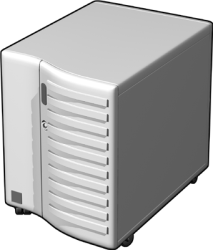 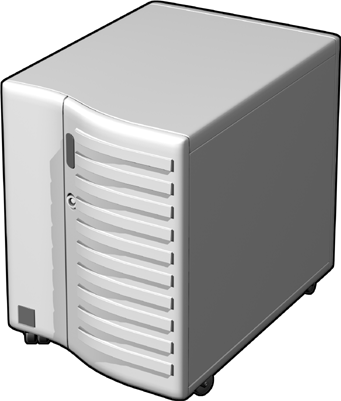 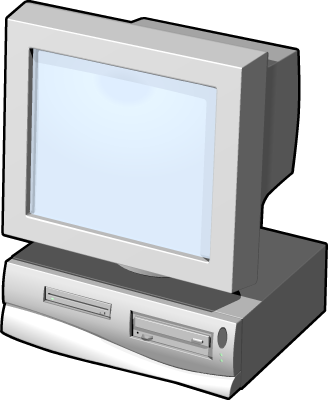 Serveur DNS local
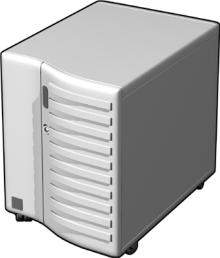 Les serveurs DNS font autorité ou ne font pas autorité pour un espace de noms
Interroger .com
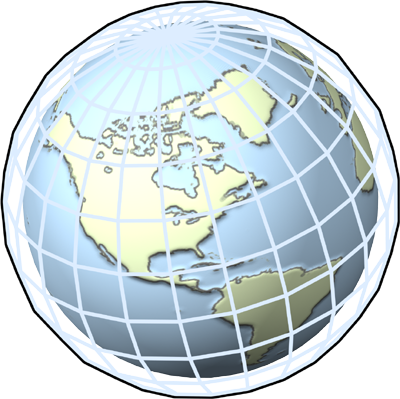 Requête itérative
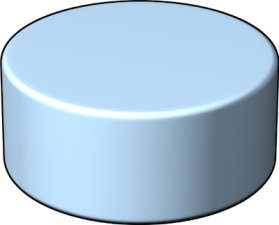 Base de données
.com
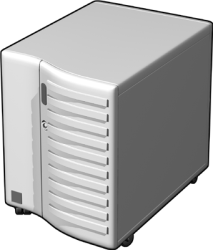 Un serveur DNS faisant autorité pour l'espace de noms
Renvoie l'adresse IP demandée
Renvoie un « Non » faisant autorité
Interroger contoso.com
Client DNS
Serveur DNS local
Requête récursive
mail1.contoso.com
Requête itérative
172.16.64.11
Réponse faisant autorité
Un serveur DNS ne faisant pas autorité pour l'espace de noms
Vérifie son cache
Utilise des redirecteurs
Utilise des indications de racine
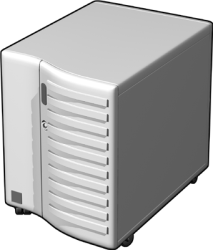 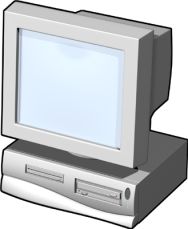 contoso.com
client
[Speaker Notes: Expliquez qu'une requête DNS est utilisée pour demander une résolution de noms et que la requête est envoyée à un serveur DNS. Expliquez brièvement qu'il existe deux types de requêtes : requêtes récursives et requêtes itératives. Les serveurs DNS peuvent également servir de clients DNS et envoyer des requêtes DNS à d'autres serveurs DNS.
Expliquez qu'un serveur DNS peut faire autorité ou non pour l'espace de noms d'une requête.
Expliquez le fonctionnement des requêtes récursives.
Informez les stagiaires qu'ils doivent envisager de désactiver les requêtes récursives pour des domaines spécifiques. Ainsi, le serveur DNS en question n'essaiera pas de transférer ses demandes DNS à un autre serveur. Cette désactivation s'avère utile lorsque vous ne souhaitez pas qu'un serveur DNS particulier communique à l'extérieur de son réseau. La désactivation de la récursivité s'effectue dans la console MMC (Microsoft Management Console) administrative du système DNS.
Décrivez la fonction d'une requête itérative.]
Qu'est-ce que le transfert ?
La redirection conditionnelle transfère les requêtes à l'aide d'une condition de nom de domaine
Tous les autres domaines DNS
Un redirecteur est un serveur DNS conçu pour résoudre des noms de domaine DNS externes ou hors site
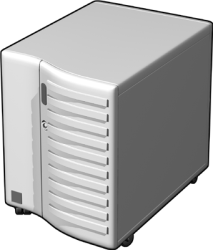 DNS de l'ISP
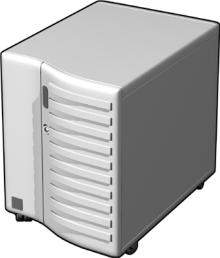 DNS local
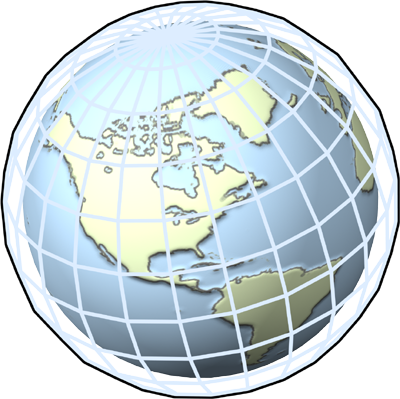 Requête itérative
Indication de racine (.)
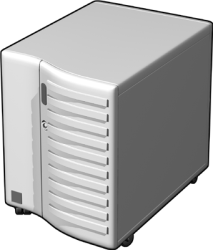 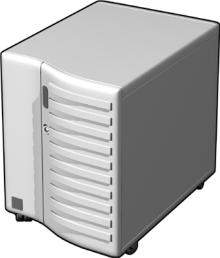 Redirecteur
Interroger .com
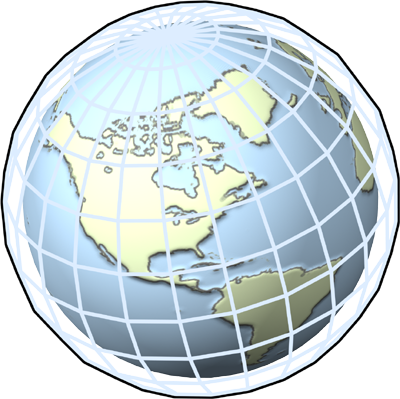 contoso.com
Requête pour 
www.contoso.com
Requête itérative
.com
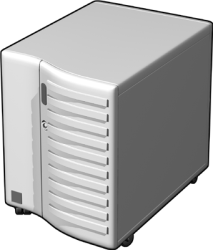 Interroger contoso.com
Requête récursive
131.107.0.11
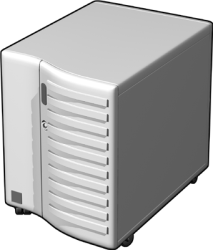 Requête itérative
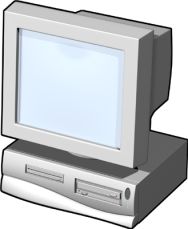 Réponse faisant autorité
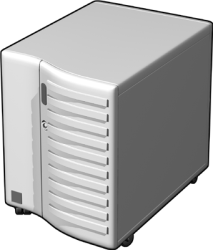 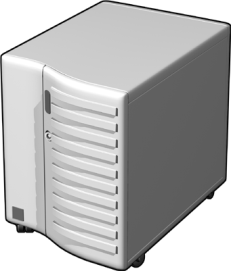 131.107.0.11
DNS contoso.com
Ordinateur client
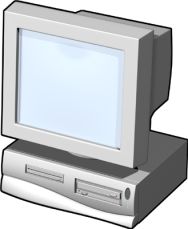 Requête récursive pour 
mail1.contoso.com
contoso.com
Serveur DNS local
client
[Speaker Notes: Dans cette rubrique, insistez sur les points suivants :
Définissez les redirecteurs et expliquez leur fonction. Un redirecteur est un serveur DNS sur un réseau qui transfère des requêtes DNS de noms DNS externes aux serveurs DNS situés à l'extérieur de ce réseau.
Définissez la redirection conditionnelle. Un redirecteur conditionnel est un serveur DNS sur un réseau qui redirige des requêtes DNS en fonction du nom du domaine DNS contenu dans la requête.
Prenez l'exemple suivant :
Vous pouvez configurer un serveur DNS afin qu'il transfère toutes les requêtes qu'il reçoit concernant des noms se terminant par contoso.com vers l'adresse IP d'un serveur DNS spécifique ou les adresses IP de plusieurs serveurs DNS.
Décrivez comment fonctionne la redirection conditionnelle en vous appuyant sur la diapositive.
Méthode conseillée. Utilisez des redirecteurs conditionnels si vous avez plusieurs espaces de noms internes. Ainsi, la résolution de noms est plus rapide.]
Fonctionnement de la mise en cache du serveur DNS
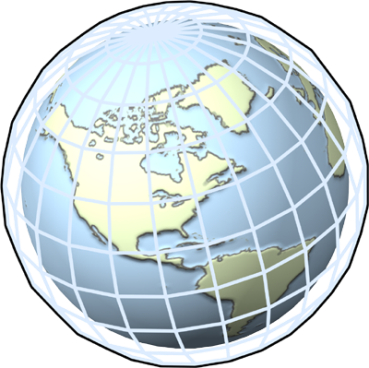 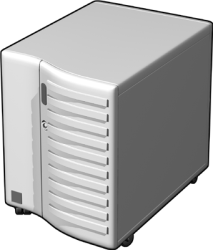 Où est ServerA ?
ServerA est à 131.107.0.44
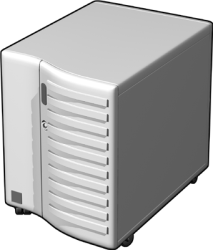 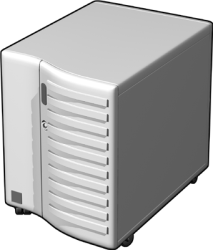 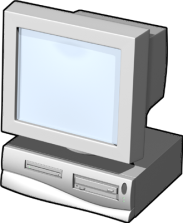 ServerA
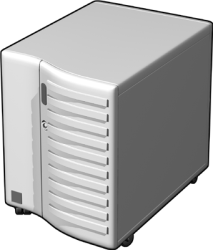 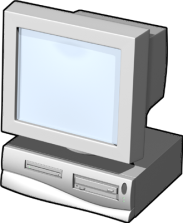 Client1
Où est ServerA ?
ServerA est à 131.107.0.44
Client2
[Speaker Notes: Expliquez la mise en cache DNS côté serveur et côté client. Si vous avez le temps, montrez comment afficher le contenu du cache sur le serveur et sur le client.]
Comment installer le rôle serveur DNS
Méthodes d'installation de serveur DNS
Gestionnaire de serveur 
Assistant Installation des services de domaine Active Directory
Outils disponibles pour gérer le serveur DNS
Composant logiciel enfichable Gestionnaire DNS
Gestionnaire de serveur
Console du Gestionnaire DNS (dnsmgmt.msc)
Outil en ligne de commande DNSCmd
Windows PowerShell
Outils d'administration de serveur distant
[Speaker Notes: Expliquez comment installer et gérer le rôle serveur DNS.]
Démonstration : Installation du rôle de serveur DNS
Dans cette démonstration, vous allez apprendre à
Installer un second serveur DNS
Configurer le transfert
[Speaker Notes: Étapes de préparation
Démarrez 22410B-LON-DC1 et 22410B-LON-SVR1.
Procédure de démonstration
Installer un second serveur DNS
Connectez-vous à LON-DC1 et LON-SVR1 en tant qu'ADATUM\Administrateur avec le mot de passe Pa$$w0rd.
Sur LON-SVR1, dans la console du Gestionnaire de serveur, cliquez sur Ajouter des rôles et des fonctionnalités.
Sur la page Avant de commencer, cliquez sur Suivant.
Sur la page Sélectionner le type d'installation, cliquez sur Suivant.
Sur la page Sélectionner le serveur de destination, vérifiez que LON-SVR1.Adatum.com est sélectionné, puis cliquez sur Suivant.
Sur la page Sélectionner des rôles de serveurs, cliquez sur Serveur DNS.
Dans la fenêtre de l'Assistant Ajout de rôles et de fonctionnalités, cliquez sur Ajouter des fonctionnalités, puis sur Suivant.
Sur la page Sélectionner des fonctionnalités, cliquez sur Suivant.
Sur la page Serveur DNS, cliquez sur Suivant.
Sur la page Confirmer les sélections d'installation, cliquez sur Installer.
Sur la page Progression de l'installation, quand vous voyez s'afficher un message indiquant que l'installation a réussi, cliquez sur Fermer.]
[Speaker Notes: Configurer le transfert
Sur LON-SVR1, ouvrez la console du Gestionnaire DNS.
Dans la console du Gestionnaire DNS, cliquez avec le bouton droit sur LON-SVR1, cliquez sur Propriétés, puis sur l'onglet Redirecteurs.
Dans la boîte de dialogue Redirecteurs, cliquez sur Modifier.
Dans la page Modifier les redirecteurs, tapez 172.16.0.10, puis cliquez sur OK à deux reprises.
Remarque : Laissez tous les ordinateurs virtuels dans leur état actuel pour la démonstration suivante.]
Leçon 3 : Gestion des zones DNS
Quels sont les types de zone DNS ?
Que sont les mises à jour dynamiques ?
Que sont les zones intégrées à Active Directory ?
Démonstration : Création d'une zone intégrée à Active Directory
[Speaker Notes: Donnez un bref aperçu du contenu du cours.]
Quels sont les types de zone DNS ?
Zone Invis
[Speaker Notes: Expliquez qu'il existe quatre types de zone DNS : principale, secondaire, stub et intégrée à Active Directory. Établissez les points suivants au sujet des zones :
Zone principale
Le serveur DNS est la source principale d'informations de zone.
Cette zone stocke la copie principale des données de zone dans un fichier local ou dans les services AD DS.
Le fichier est nommé nom_zone.dns par défaut et se trouve dans %windir%\System32\Dns.
Zone secondaire
Le serveur DNS est une source secondaire d'informations de zone.
Cette zone doit être obtenue à partir d'un autre serveur DNS distant qui héberge également la zone.
Stockage impossible dans les services AD DS.
Zone de stub
Windows Server 2003 a introduit les zones de stub, qui permettent de résoudre plusieurs problèmes liés aux grands espaces de noms DNS et aux forêts multi-arborescentes.
Zone intégrée à Active Directory
Introduit le concept des zones intégrées à Active Directory.]
Que sont les mises à jour dynamiques ?
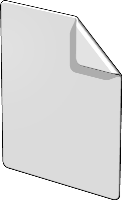 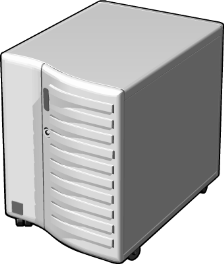 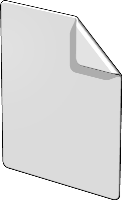 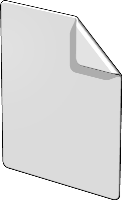 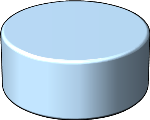 Le client envoie une requête SOA
Le serveur DNS retourne un enregistrement de ressource SOA
Le client envoie une ou plusieurs demandes de mise à jour dynamique pour identifier le serveur DNS principal
Le serveur DNS répond qu'il peut effectuer la mise à jour
Le client envoie une mise à jour non sécurisée au serveur DNS
Si la zone autorise seulement les mises à jour sécurisées, la mise à jour est refusée
Le client envoie une mise à jour sécurisée au serveur DNS
1
2
3
4
5
6
7
Serveur DNS
Enregistrements de ressources
[Speaker Notes: Décrivez le fonctionnement des mises à jour dynamiques.
Expliquez aux stagiaires que lorsqu'une adresse IP est configurée (affectée par un serveur DHCP ou fixée), c'est en fait le service client DHCP (à ne pas confondre avec le serveur DHCP) qui inscrit les enregistrements d'hôtes d'un client. Cela se déclenche lorsqu'une adresse IP est ajoutée ou modifiée sur n'importe quelle connexion réseau. L'inscription s'effectue également au démarrage de l'ordinateur. Rappelez aux stagiaires que vous pouvez également activer l'inscription manuellement à l'aide de la commande ipconfig /registerdns ou à l'aide de l'applet de commande Windows PowerShell Register-DNSClient.
Demandez aux stagiaires ce qui se passerait si les mises à jour dynamiques n'étaient pas activées. Ils doivent répondre que le plus gros problème serait le suivant : les contrôleurs de domaine ne pourraient plus inscrire leurs enregistrements dans DNS. Par conséquent, les enregistrements des contrôleurs de domaine devraient être ajoutés manuellement.
Indiquez aux stagiaires que le serveur DHCP peut également mettre à jour les enregistrements de ressources des ordinateurs clients de manière dynamique dans DNS. Indiquez que, par défaut, les serveurs DNS Windows Server 2012 sont configurés pour prendre en charge uniquement les mises à jour sécurisées pour les zones intégrées à Active Directory. Vous traiterez des zones intégrées à Active Directory de manière plus approfondie au cours de la prochaine rubrique.]
Que sont les zones intégrées à Active Directory ?
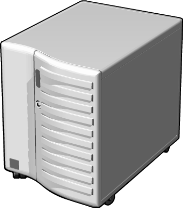 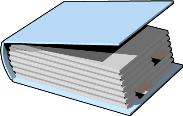 Avantages d'une zone intégrée à Active Directory 
Permet les écritures multimaîtres sur la zone
Réplique les informations de zone DNS à l'aide de la réplication AD DS
Tire profit d'une topologie de réplication efficace
Utilise des mises à jour incrémentielles efficaces pour les processus de réplication Active Directory
Permet des mises à jour dynamiques sécurisées
Sécurité : peut déléguer des zones, des domaines, des enregistrements de ressources
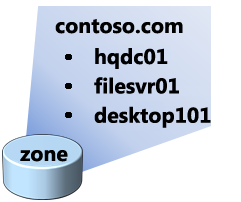 [Speaker Notes: Expliquez comment DNS stocke les données dans les services AD DS. Passez brièvement en revue les avantages.
Question
Pouvez-vous penser à des inconvénients liés au stockage des informations DNS dans les services AD DS ?
Réponse
Si vous souhaitez répliquer des données DNS vers d'autres serveurs DNS non Microsoft, ne les stockez pas dans les services AD DS.]
Démonstration : Création d'une zone intégrée à Active Directory
Dans cette démonstration, vous allez apprendre à
Promouvoir un serveur en tant que contrôleur de domaine
Créer une zone intégrée à Active Directory
Créer un enregistrement
Vérifier la réplication vers un second serveur DNS
[Speaker Notes: Étapes de préparation
Vous avez besoin des ordinateurs virtuels 22410B-LON-DC1 et 22410B-LON-SVR1 pour effectuer cette démonstration. Ils doivent déjà être en cours d'exécution depuis la démonstration précédente.
Procédure de démonstration
Effectuer la promotion de LON-SVR1 en tant que contrôleur de domaine supplémentaire
Dans la console du Gestionnaire de serveur, cliquez sur Ajouter des rôles et des fonctionnalités.
Sur la page Avant de commencer, cliquez sur Suivant.
Sur la page Sélectionner le type d'installation, cliquez sur Suivant.
Sur la page Sélectionner le serveur de destination, vérifiez que LON-SVR1.Adatum.com est sélectionné, puis cliquez sur Suivant.
Sur la page Sélectionner des rôles de serveurs, cliquez sur Services AD DS.
Lorsque la fenêtre de l'Assistant Ajout de rôles et de fonctionnalités apparaît, cliquez sur Ajouter des fonctionnalités, puis sur Suivant.
Sur la page Sélectionner des fonctionnalités, cliquez sur Suivant.
Sur la page Services de domaine Active Directory, cliquez sur Suivant.
Sur la page Confirmer les sélections d'installation, cliquez sur Installer.
Sur la page Progression de l'installation, quand vous voyez s'afficher le message Installation réussie, cliquez sur Fermer.
Dans la console du Gestionnaire de serveurs, dans la page de navigation, cliquez sur AD DS.
Au niveau de la barre de titre, où Configuration requise pour : Services AD DS à LON-SVR1 s'affiche, cliquez sur Autres.
Sur la page Détails et notifications de la tâche Tous les serveurs, cliquez sur Promouvoir ce serveur en contrôleur de domaine.]
[Speaker Notes: Dans l'Assistant Configuration des services de domaine Active Directory, dans la page Configuration de déploiement, assurez-vous que l'option Ajouter un contrôleur de domaine à un domaine existant est sélectionnée, puis cliquez sur Suivant.
Dans la page Options du contrôleur de domaine, activez la case à cocher Serveur DNS (Domain Name System) et laissez la case à cocher Catalogue global (GC) activée. Tapez Pa$$w0rd dans les deux champs de texte, puis cliquez sur Suivant.
Sur la page Options DNS cliquez sur Suivant.
Sur la page Options supplémentaires, cliquez sur Suivant.
Sur la page Chemins d'accès, cliquez sur Suivant.
Sur la page Examiner les options, cliquez sur Suivant.
Sur la page Vérification de la configuration requise, cliquez sur Installer.
Remarque : Le serveur redémarre automatiquement dans le cadre de la procédure.
Une fois que LON-SVR1 a redémarré, connectez-vous en tant que ADATUM\Administrateur.
Créer une zone intégrée à Active Directory
Sur LON-DC1, ouvrez le Gestionnaire de serveur.
Cliquez sur Outils, puis sur DNS.
Cliquez dans la console du Gestionnaire DNS, cliquez avec le bouton droit sur LON-DC1, puis sélectionnez Nouvelle zone.
Dans l'Assistant Nouvelle zone, cliquez sur Suivant.
Sur la page Type de zone, cliquez sur Zone principale, assurez-vous que l'option Enregistrer la zone dans Active Directory est sélectionnée, puis cliquez sur Suivant.
Remarque : À l'attention de l'instructeur : précisez que cette option indique que la zone est présente dans les services AD DS.]
[Speaker Notes: Sur la page Étendue de la zone de réplication d'Active Directory, examinez les options disponibles, puis sans apporter de modifications, cliquez sur Suivant.
Dans la page Zone de recherche directe ou inversée, sélectionnez l'option Zone de recherche directe, puis cliquez sur Suivant.
Dans la page Nom de la zone, dans le champ Nom de la zone, tapez Contoso.com, puis cliquez sur Suivant.
Dans la page Mise à niveau dynamique, examinez les options disponibles, sélectionnez N'autoriser que les mises à jour dynamiques sécurisées, puis cliquez sur Suivant.
Dans la page Fin de l'Assistant Nouvelle zone, cliquez sur Terminer.
Dans la console du Gestionnaire DNS, développez Zones de recherche directe, cliquez sur Contoso.com, puis examinez les enregistrements créés automatiquement.
Créer un enregistrement
Dans la console du Gestionnaire DNS, développez LON-DC1, développez Zones de recherche directe, puis cliquez sur Contoso.com.
Cliquez avec le bouton droit sur Contoso.com,, puis sélectionnez Nouvel hôte (A ou AAAA).
Dans la fenêtre Nouvel hôte, dans le champ Nom, tapez www, dans le champ d'adresse IP, tapez 172.16.0.100, cliquez sur Ajouter un hôte, puis cliquez sur OK.
Cliquez sur Terminé.
Vérifier la réplication vers un second serveur DNS
Sur LON-SVR1, dans la console du Gestionnaire de serveur, cliquez sur Outils, puis sur DNS.
Dans la console du Gestionnaire DNS, développez LON-SVR1, développez Zones de recherche directe, puis cliquez sur Contoso.com.
Assurez-vous que l'enregistrement de ressource www existe. L'affichage de l'enregistrement peut prendre quelques minutes. Par ailleurs, vous devrez peut-être actualiser l'affichage de la console.]
Atelier pratique : Implémentation de la réplication DNS
Exercice 1 : Installation et configuration du système DNS
Exercice 2 : Création d'enregistrements d'hôtes dans DNS
Exercice 3 : Gestion du cache d'un serveur DNS
Informations d'ouverture de session
Ordinateurs virtuels	22410B-LON-DC1
	22410B-LON-SVR1
	22410B-LON-CL1
Nom d'utilisateur	ADATUM\Administrateur
Mot de passe	Pa$$w0rd
Durée approximative : 40 minutes
[Speaker Notes: Avant que les stagiaires commencent l'atelier pratique, lisez le scénario de l'atelier pratique et affichez la diapositive suivante. Avant chaque exercice, lisez à la classe le scénario associé à l'exercice. Les scénarios fournissent le contexte de l'atelier pratique et des exercices, et contribuent à faciliter la discussion à la fin de l'atelier pratique. Rappelez aux stagiaires qu'ils doivent répondre aux questions de discussion après le dernier exercice d'atelier pratique.
Exercice 1 : Installation et configuration du système DNS
Dans le cadre de la configuration de l'infrastructure de la nouvelle filiale, vous devez configurer un serveur DNS qui fournira un service de résolution de noms à la filiale. Le serveur DNS de la filiale sera également un contrôleur de domaine. Les zones intégrées à Active Directory, qui sont nécessaires à la prise en charge des ouvertures de session, sont répliquées automatiquement vers la filiale.
Exercice 2 : Création d'enregistrements d'hôtes dans DNS
Plusieurs nouvelles applications Web sont implémentées au siège de la société A. Datum. Chaque application requiert que vous configuriez un enregistrement d'hôte dans DNS. Vous avez été invité à créer les enregistrements d'hôtes de ces applications.
Exercice 3 : Gestion du cache d'un serveur DNS
Après avoir changé quelques enregistrements d'hôtes dans les zones configurées sur LON-DC1, vous avez remarqué que les clients qui utilisent LON-SVR1 comme serveur DNS continuent à recevoir d'anciennes adresses IP pendant le processus de résolution de noms. Vous voulez identifier le composant qui met en cache ces données.]
Scénario d'atelier pratique
La société A. Datum Corporation a un bureau et un centre de données informatiques à Londres qui prennent en charge le site de Londres ainsi que d'autres sites. A. Datum a récemment déployé une infrastructure Windows Server 2012 avec des clients Windows 8. Vous devez configurer le service d'infrastructure pour une nouvelle succursale
Votre responsable vous a demandé de configurer le contrôleur de domaine de la filiale en tant que serveur DNS. Il vous a également été demandé de créer des enregistrements d'hôtes pour assurer la prise en charge d'une nouvelle application en cours d'installation. Enfin, vous devez configurer la redirection sur le serveur DNS de la filiale pour prendre en charge la résolution de noms Internet
Contrôle des acquis de l'atelier pratique
Pouvez-vous installer le rôle serveur DNS sur un serveur qui n'est pas un contrôleur de domaine ? Si oui, existe-t-il des limitations ?
Quel est le moyen le plus répandu pour effectuer une résolution de noms Internet sur un serveur DNS local ?
Comment pouvez-vous parcourir le contenu du cache de résolution DNS sur un serveur DNS ?
[Speaker Notes: Question
Pouvez-vous installer le rôle serveur DNS sur un serveur qui n'est pas un contrôleur de domaine ? Si oui, existe-t-il des limitations ?
Réponse
Oui, vous pouvez. Toutefois, vous ne pouvez pas créer de zones intégrées à Active Directory sur un serveur DNS qui n'est pas un contrôleur de domaine.
Question
Quel est le moyen le plus répandu pour effectuer une résolution de noms Internet sur un serveur DNS local ?
Réponse
En règle générale, les sociétés configurent leur DNS local avec un redirecteur. Ce redirecteur est le plus souvent un serveur DNS de leur fournisseur de services Internet.
Question
Comment pouvez-vous parcourir le contenu du cache de résolution DNS sur un serveur DNS ?
Réponse
Vous pouvez parcourir le contenu du cache de résolution DNS sur un serveur DNS en activant l'Affichage avancé dans la console du Gestionnaire DNS ou à l'aide des applets de commande Windows PowerShell.]
Contrôle des acquis et éléments à retenir
Questions de contrôle des acquis
Outils
Méthode conseillée
Problèmes courants et conseils relatifs à la résolution des problèmes
[Speaker Notes: Questions de contrôle des acquis
Question
Vous résolvez des problèmes liés à la résolution de noms DNS à partir d'un ordinateur client. Que devez-vous penser à faire avant chaque test ?
Réponse
Vous devez vider le cache de résolution avant de commencer à résoudre les problèmes.
Question
Vous déployez des serveurs DNS dans un domaine Active Directory et votre client a besoin que l'infrastructure résiste aux points uniques de défaillance. Que devez-vous prendre en compte lors de la planification de la configuration DNS ?
Réponse
Vous devez déployer plusieurs contrôleurs de domaine AD DS sur lesquels le rôle serveur DNS est installé.
Question
Quels sont les avantages liés à l'utilisation de redirecteurs ?
Réponse
Les redirecteurs sont utilisés lorsque votre serveur DNS local ne peut pas résoudre une requête du client à l'aide de ses propres zones locales. En règle générale, vous configurez les redirecteurs pour résoudre des noms Internet. Toutefois, vous pouvez également utiliser des redirecteurs pour optimiser les performances, optimiser l'utilisation de liens Internet sur votre serveur DNS local et renforcer la sécurité.]
[Speaker Notes: Outils








Méthode conseillée : Lors de l'implémentation de DNS, utilisez les meilleures pratiques suivantes :
Utilisez toujours des noms d'hôtes à la place des noms NetBIOS.
Utilisez des redirecteurs à la place des indications de racine.
Soyez vigilant face aux problèmes potentiels de mise en cache lors de la résolution de problèmes liés à la résolution de noms.
Utilisez les zones intégrées à Active Directory au lieu des zones principale et secondaire.

Problèmes courants et conseils relatifs à la résolution des problèmes
Problème courant: Les clients mettent parfois en cache des enregistrements DNS non valides.
Conseil relatif à la résolution des problèmes: Effacez le cache.
Problème courant: Le serveur DNS s'exécute lentement.
Conseil relatif à la résolution des problèmes: Utilisez l'Analyseur de performances pour mesurer la charge du DNS.]